Status of data and MC comparison in WCDA-1
Wu hanrong, Lin Sujie, LiuWei, Guo yiqing, Hu hongbo
2021-04-25  Guang Zhou
Outline
Data Sample
MC Sample
MC and data comparison
hits level
events level
4. Conclusions
MC Sample---CORSIKA
Shower MC Code：      Corsika7.640
Energy range： 0.01TeV-0.1TeV, 0.1TeV-1TeV , 1TeV-10TeV,  10TeV-100TeV, 
                             100TeV-1000TeV
Particle type：            Proton,  Helium,  CNO,  MgAlSi,  Iron
index：                    -2.71, -2.64 , -2.68,  -2.66,  -2.59
direction：                0< zenith < 60， 0 < azi < 360
energy threshold of Secondary particle ：  e+-,gamma: 0.3 MeV；强子,muon：50MeV
Sample statics：
MC Sample---G4wcda && reconstruction
Detector MC：    g4wcda4.1+4.2
Area：        2000m X 2000m
Usage times：        100次 
Attenuation length：    15m
PMT collection efficiency：  0.8

Reconstruction version： Rb
Noise rate：        ~20kHz
Charge resolution： 0.36
Noise spectrum：
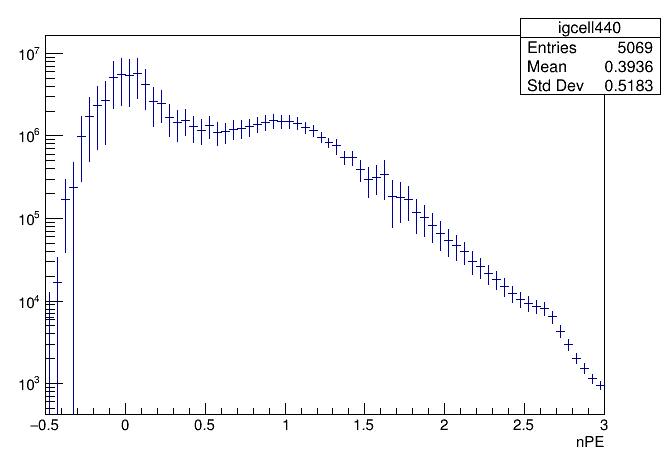 Data and mc compasion
Basic hits compasion

noise------simulation reality
Hit signal------energy、position
Hit time-----direction

  Events compasion
Date Selection
standard day: 
        20191122  && 20200630 (after uni-trigger)
2.  Nfit>150
3.  zenc<50
4.  Core form Distance to center of pool  < 50m
Noise check of data and MC
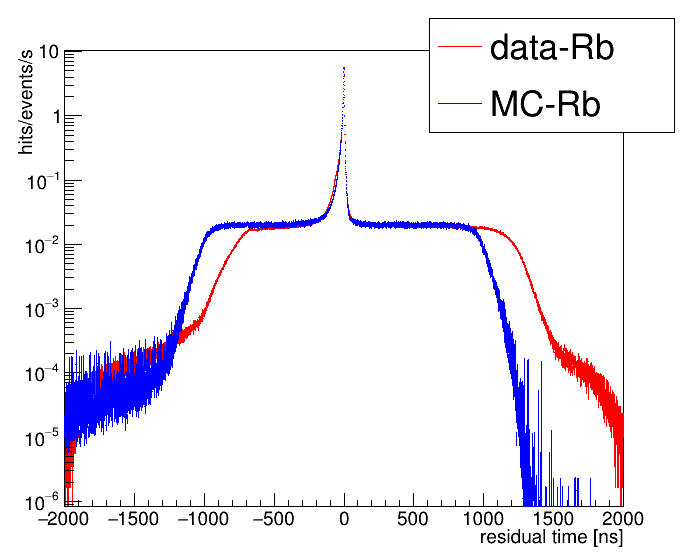 1.  Data: 20191122，noise rate ~20kHz
MC noise rate 20kHz
 Residual distribution: 1ns/bin, 20*1e3*900*1e-9=1.8e-2(/eve:nts/s)  data is consistent with MC
Hits comparison
           -----Charge  and Tchi from data and simulation
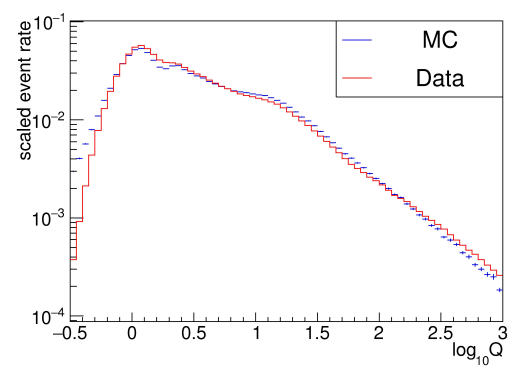 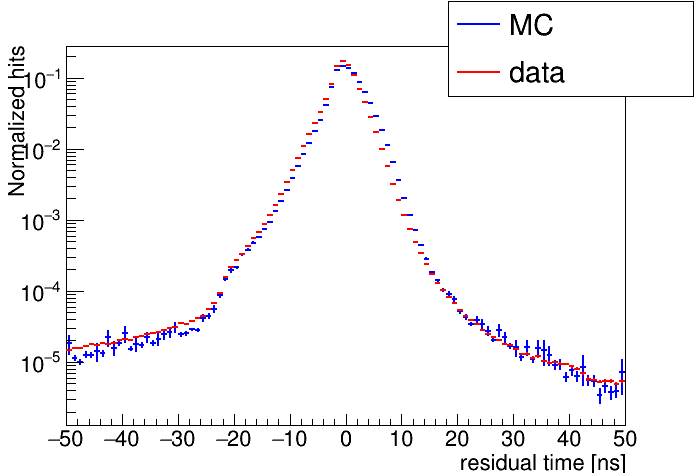 Mc and Data Inconsistensy with about ~20% (Npe>0.5)
Events  comparison
           -----Nhit from data and simulation
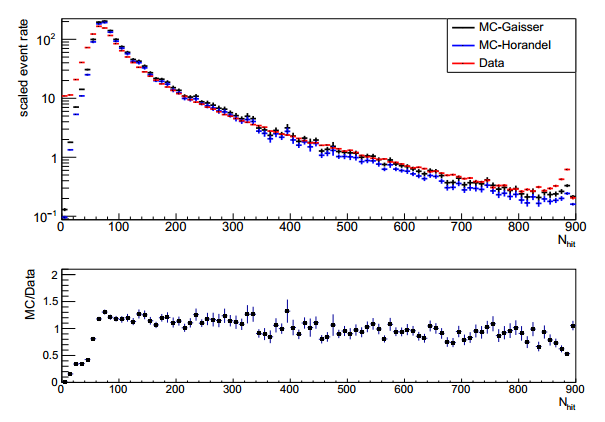 Mc and Data Inconsistensy with about 10%~20% (Nhit>60)
Events  comparison
---direction and position from data and simulation
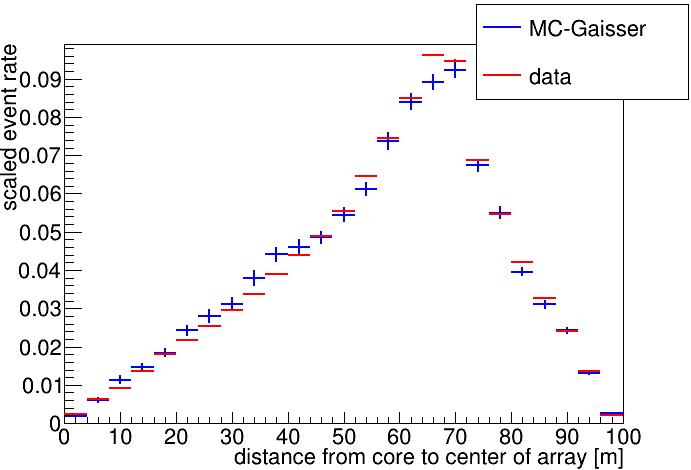 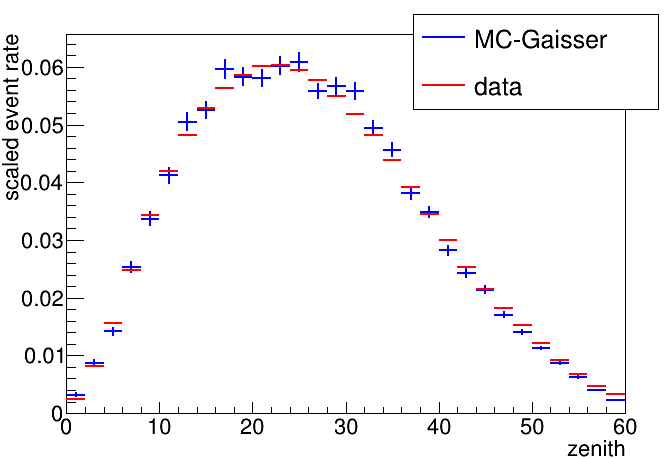 Events comparison
----Compactness of BKG and Gamma from data and simulation
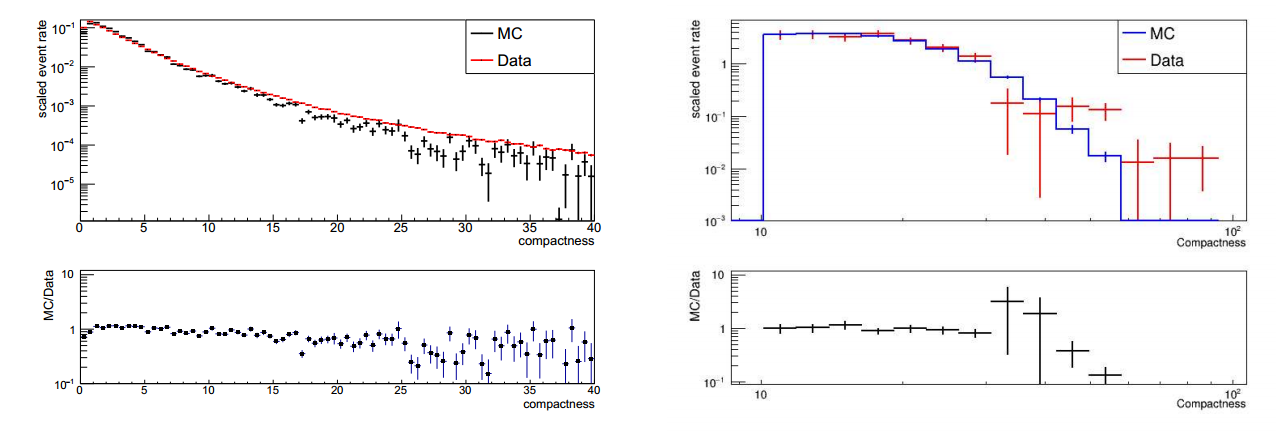 Energy spectrum from crab using WCDA-1 data
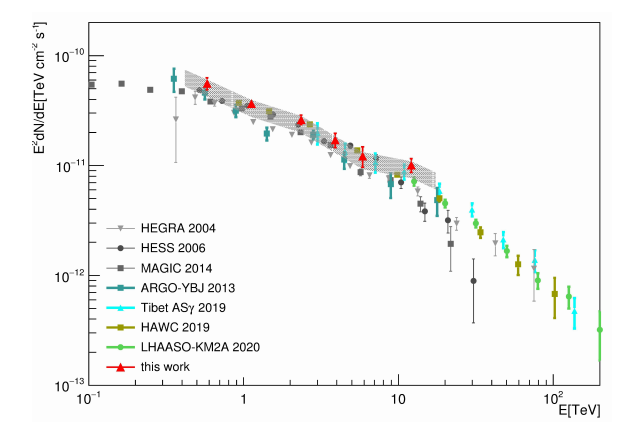 From WCDA-CPC paper
Events  comparison
           -----Nhit and compactness (uni-trigger)
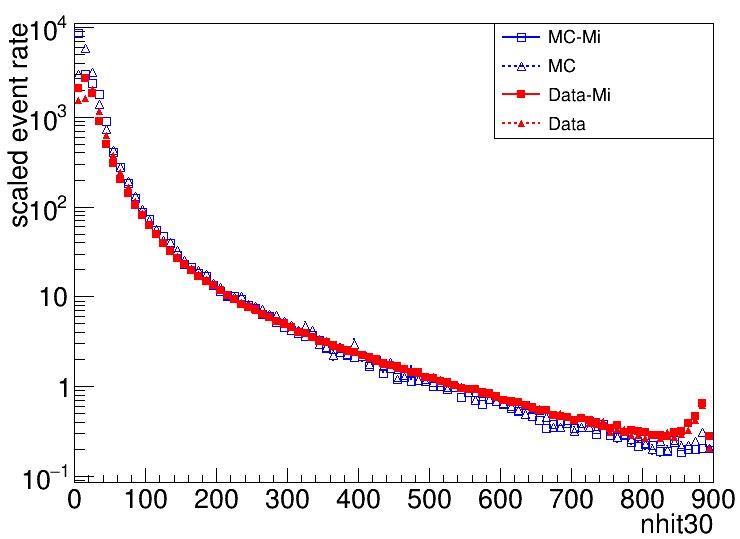 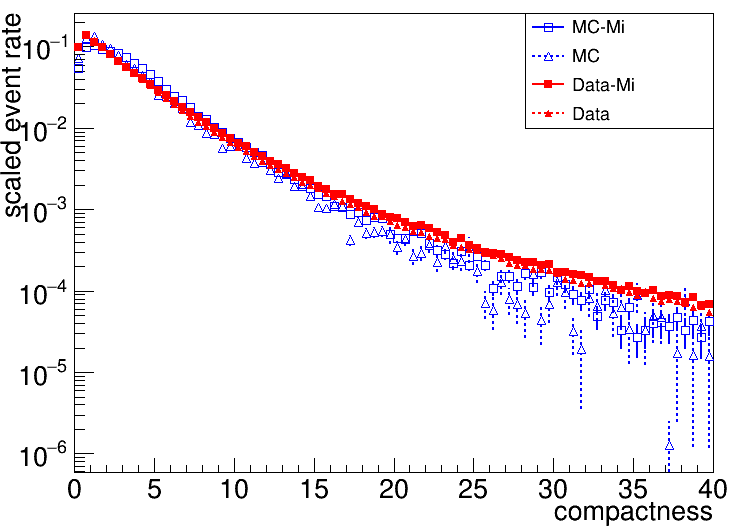 Events  comparison
           -----  zen and position(uni-trigger)
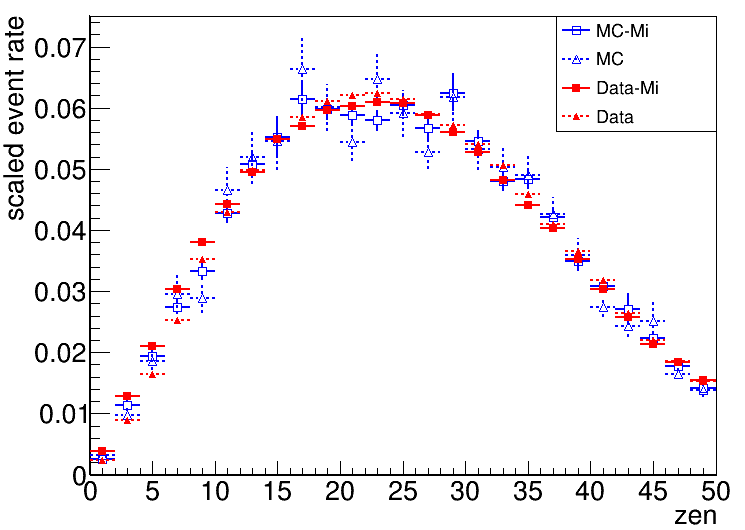 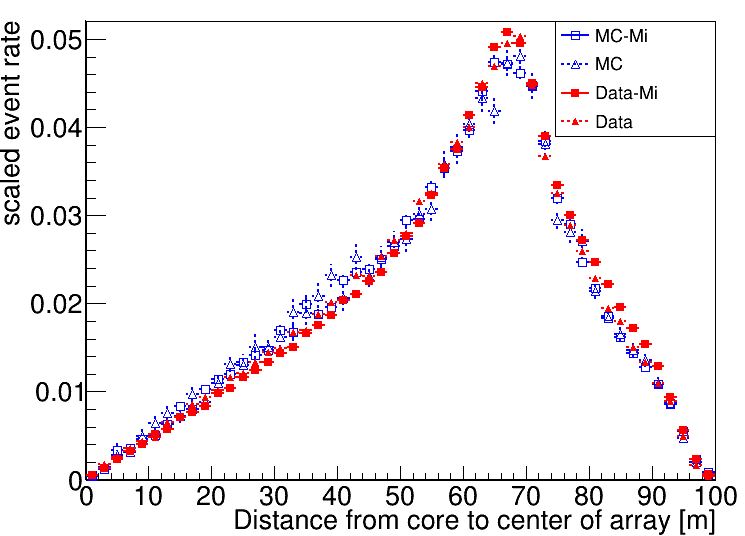 Energy spectrum from crab
    (from Su-jie Lin’s PPT)
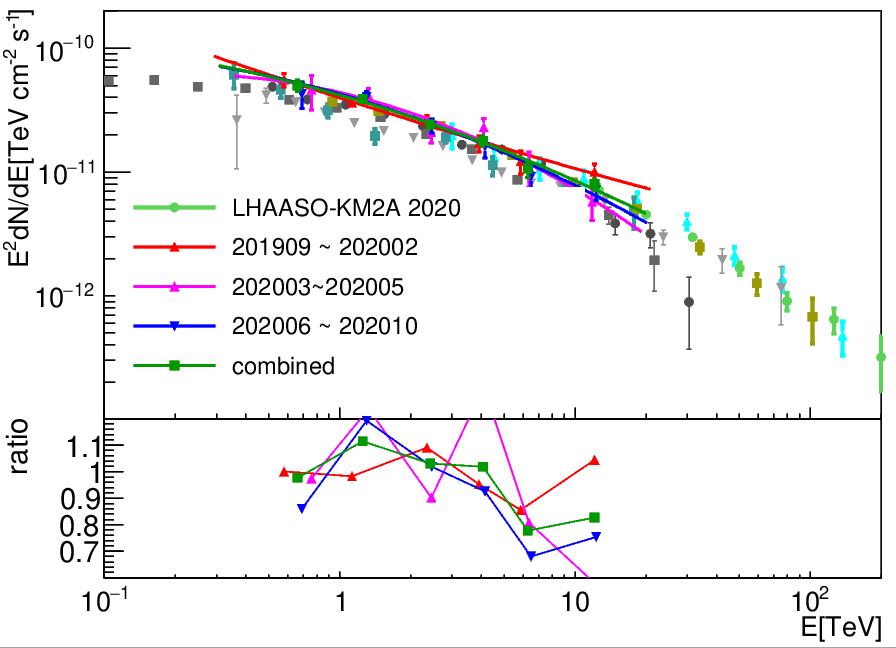 Full Simulation
g4wcda MC code is ready(4PMTs is merged)
 Mass production is in progress
conclusions
The consistency of data and MC are checked from hits and events level, scaled event rate is well consistent

 energy spectrum from Crab using WCDA-1 data consistent with other experiment

 To do Full Simulation
Cut:  zenc<45 && 阵列中心<30m  &&  nhit30 [500,800]
Rate_data = 7.4
Rate_mc = 4.5 (Gaisser)
Rate_mc = 3.8 (Horandel)
Data/MC(Gaisser) = 7.4/4.5 = 1.64
Data/MC(Horandel) = 7.4/3.8 = 1.95
画图cut:
Zenc < 45 && 阵列中心<50 m 
MC整体抬高64%

Peak 处 MC比数据高约 ~30%
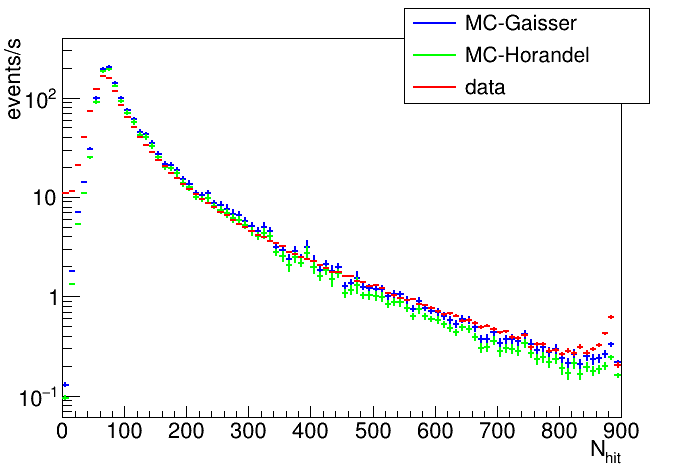 Scaling 前：
9.0cm光阴极时，rate比值（【60,800】）： 
data/MC=1.39 （Gaisser），
data/MC=1.49（Horandel）.

Scaling 后：
Data/MC=0.84(Gaisser)
Data/MC=0.9 (Horandel)
PMTR5912官方数据：
1.  赤道宽度202mm+-5
2.  光阴极不小于190mm；
3.  玻壳厚度3mm；
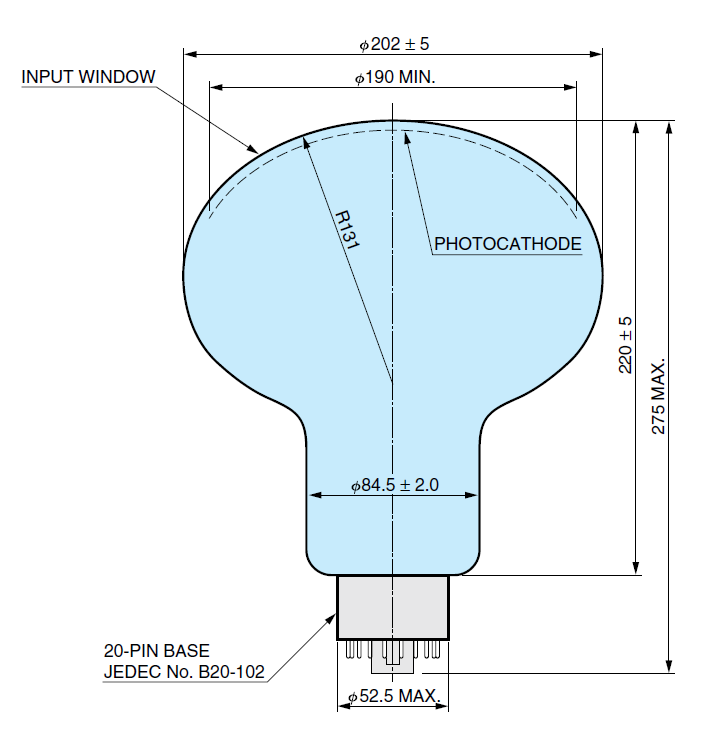 高博测量
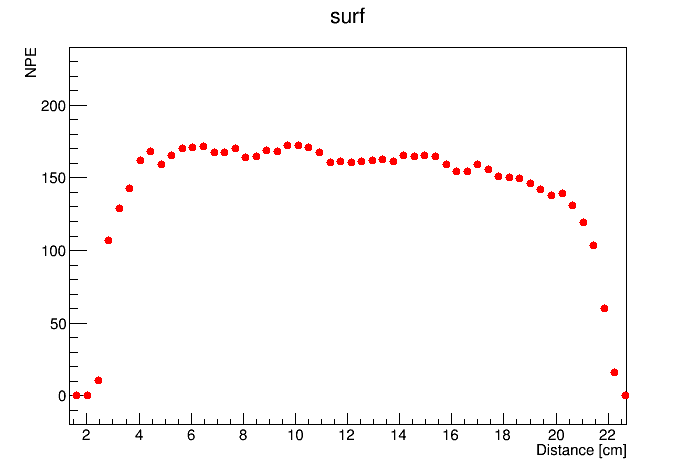 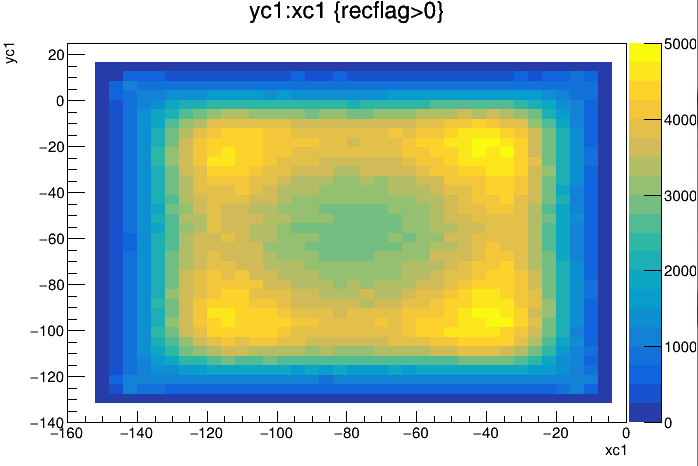 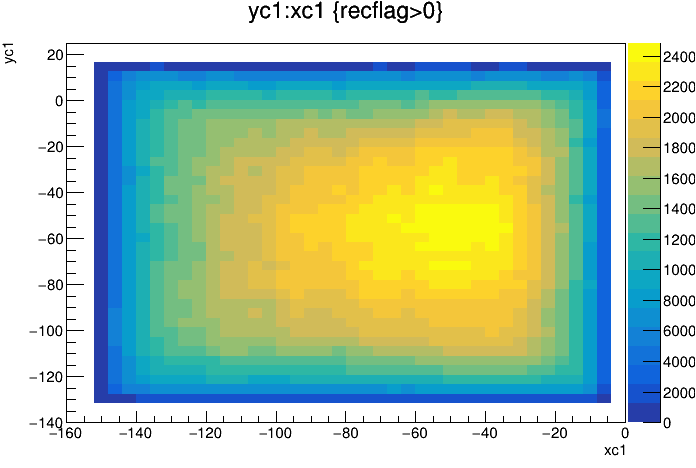 MC
reduce
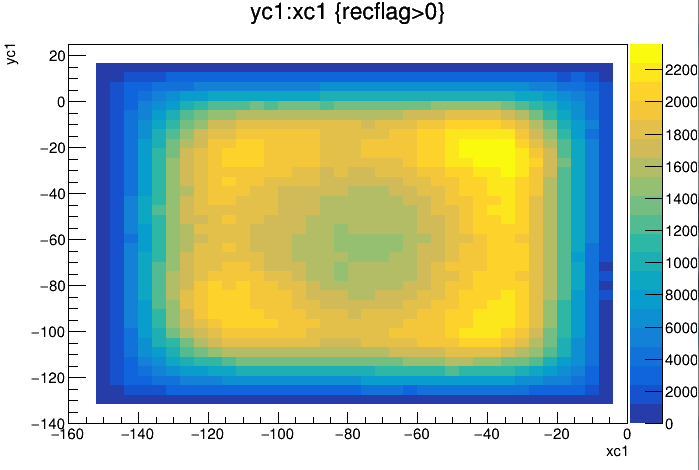 dat
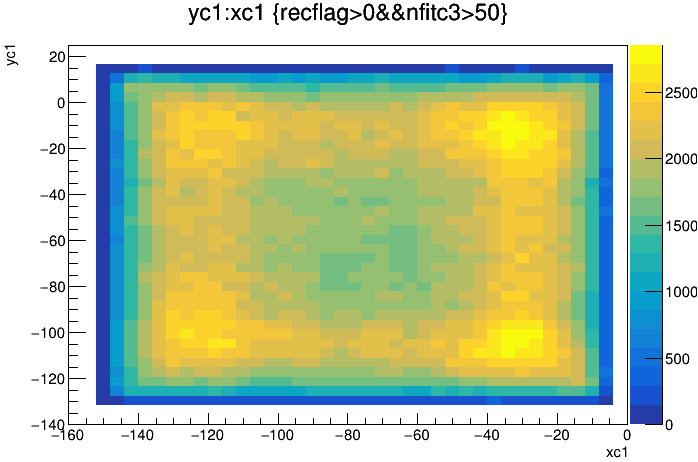 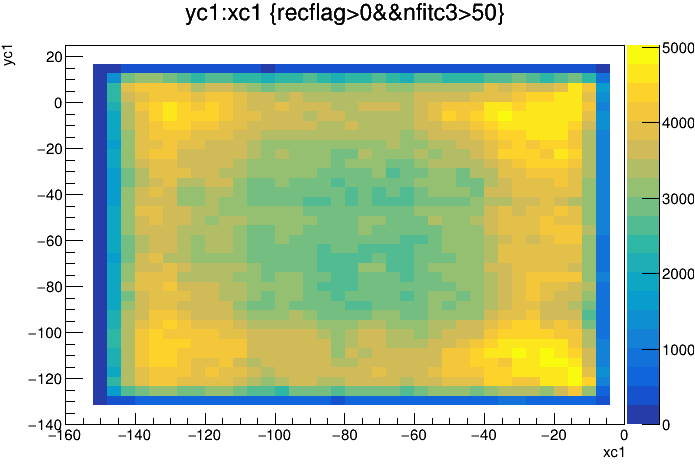 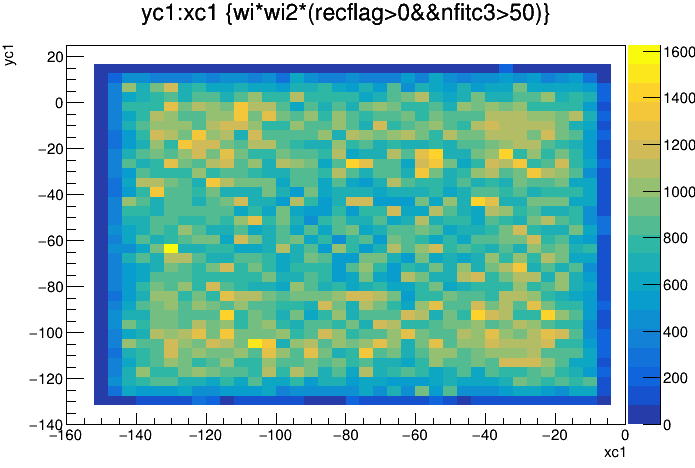